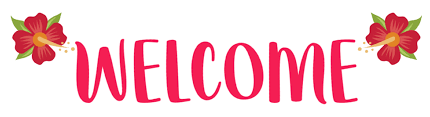 শিক্ষক পরিচিতি
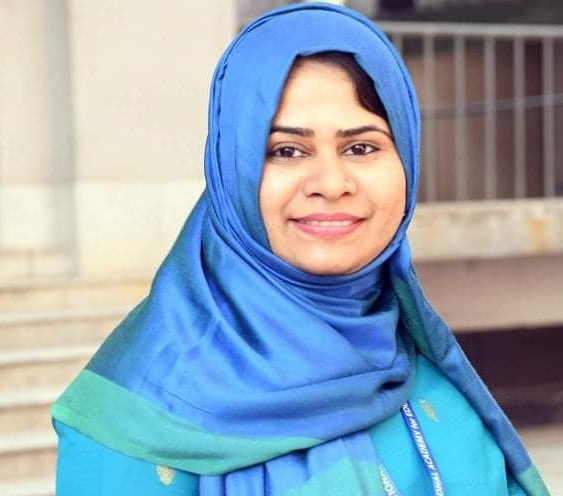 উম্মে ফাতেমা
প্রভাষক(রাষ্ট্রবিজ্ঞান বিভাগ)
হুলাইন ছালেহ নূর ডিগ্রি কলেজ
পটিয়া ,চট্টগ্রাম।
পাঠ পরিচিতি
বিষয়ঃ পৌরনীতি ও সুশাসন 
শ্রেণিঃ একাদশ ও দ্বাদশ
অধ্যায়ঃপ্রথম
অধ্যায়ের নামঃ বৃটিশ ভারতে প্রতিনিধিত্বশীল সরকারের বিকাশ 
   ও ভারত বিভাগ
শিখনফল
এই পাঠটি শেষে শিক্ষার্থীরা যা শিখবে-
১/ লাহোর প্রস্তাব কি তা বলতে পারবে।
২/ লাহোর প্রস্তাব কেন উন্থাপিত হয়েছিল তা বলতে পারবে।
৩/ লাহোর প্রস্তাবের বৈশিষ্ট্যসমূহ ব্যাখ্যা করতে পারবে।
ঐতিহাসিক 
                     লাহোর 
                               প্রস্তাব
লাহোর প্রস্তাব কি?
১৯৪০ সালের ২৩শে মার্চ পাঞ্জাবের রাজধানী লাহোরে 
মুসলিম লীগের অধিবেশনে ভারতের উত্তর পশ্চিম ও 
উত্তর পূর্বাঞ্চল মুসলিম সংখ্যাগরিষ্ঠ অঞ্চলসমূহে একাধিক
স্বাধীন রাষ্ট্র প্রতিষ্ঠার যে প্রস্তাব গৃহীত হয় তাই ইতিহাসে
‘লাহোর প্রস্তাব’ নামে পরিচিত।
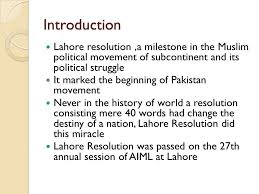 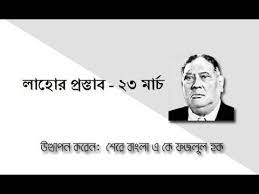 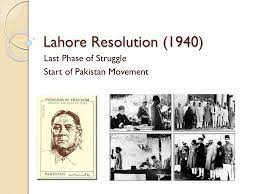 লাহোর, পাকিস্তান
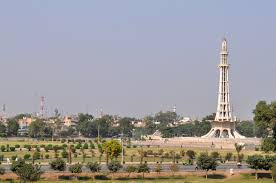 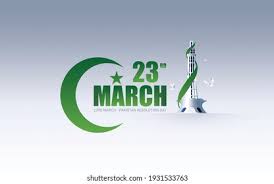 ১৯৪০ সালের ২৩শে মার্চ লাহোর প্রস্তাব উন্থাপিত হয়।
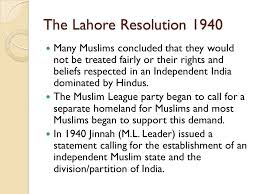 ১৯৩৫ সালের ভারত শাসন আইনানুসারে মুসলিম লীগ যৌথ মন্ত্রীসভা গঠনের
     প্রস্তাব দিলেও তা কংগ্রেসের প্রত্যাখান।

 ১৯৩৭ সালের নির্বাচনের পর মুসলমানদের স্বার্থ উপেক্ষিত হয়।

 মুসলিম লীগের সাথে আলোচনা ছাড়াই ৭ টি প্রদেশে কংগ্রেসের মন্ত্রীসভা গঠন

 কংগ্রেস শাসিত অঞ্চলে মুসলিমদের চাকরিক্ষেত্রে বৈষম্য।

 কংগ্রেস শাসিত প্রদেশের অফিস-আদালত ও শিক্ষাপ্রতিষ্ঠানে কংগ্রেসী 
     পতাকা উত্তোলন।
প্রেক্ষাপট
পাল্টাপাল্টি বক্তব্য
১৯৩৭ সালের নির্বাচনের পর কংগ্রেসের সভাপতি জওহরলাল নেহেরু বলেনঃ

“ভারত উপমহাদেশে কেবল দুটো দলের অস্তিত্ব লক্ষ্য করা যায়- একটি কংগ্রেস
এবং অপরটি হলো বৃটিশ সরকার এবং অপরাপর সকল দলই কংগ্রেসের অন্তর্ভুক্ত”

এমতাবস্থায় মুসলিম লীগের নেতা মোহাম্মদ আলী জিন্নাহ ঘোষণা করেনঃ

“ভারতে তৃতীয় আরও একটি দল আছে।এটি মসলিম লীগ এবং তা মুসলমানদের দল।”
মূল দাবী
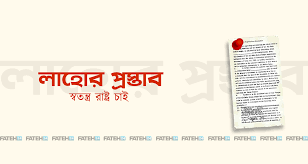 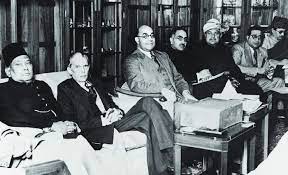 লাহোর প্রস্তাবের একটি স্থিরচিত্র
একক কাজ
শিক্ষার্থীদের লাহোর প্রস্তাবের বৈশিষ্ট্যগুলো 
ব্যাখ্যা করতে বলবো।
৩/ ভৌগোলিক দিক থেকে সংলগ্ন বা সন্নিহিত এলাকাগুলোকে 
     পৃথক অঞ্চল হিসেবে চিহ্নিত করতে হবে।
৭/ দেশের যেকোনো ভবিষ্যৎ সাংবিধানিক পরিকল্পনায় উক্ত 
বিষয়গুলোকে মূলনীতি ধরতে হবে।
লাহোর প্রস্তাব কি?
লাহোর প্রস্তাব কে উন্থাপন করেন?
লাহোর প্রস্তাব কেন করা হয়েছিল?
লাহোর প্রস্তাবের মূল দাবী কি ছিল?
লাহোর প্রস্তাবের কয়েকটি বৈশিষ্ট্য উল্লেখ করো।
মূ
ল্যা
য়
ন
বাড়ীর কাজ
ঐতিহাসিক লাহোর প্রস্তাব ভারত বিভক্তির ভিত্তি হিসেবে কাজ করেছিল-    

উক্তিটির ব্যাখ্যা করো।
ধন্যবাদ